環境学習船「megumi」びわ湖環境体験学習
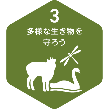 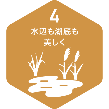 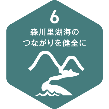 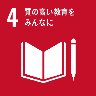 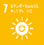 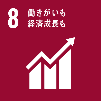 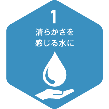 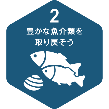 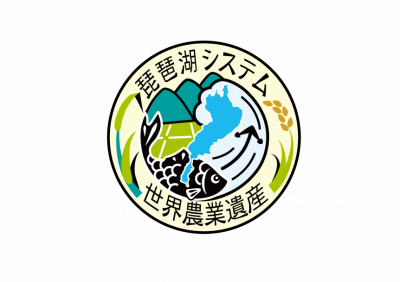 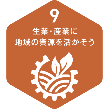 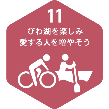 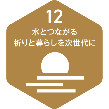 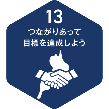 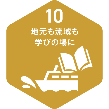 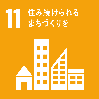 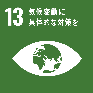 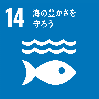 自 然
環 境
産 業
歴 史
文 化
経 済
環境学習船「megumi」（メグミ）で行う、見て、触れて、感じるびわ湖学習。
環境学習器材を使用したびわ湖水の採水、プランクトンの観察の他、びわ湖を取り囲む風景から考察する滋賀の歴史文化レクチャーも可能です。
びわ湖について調べてみる。
びわ湖の環境保全について調べてみる。
地域と現地の環境保全の課題や取組について調べてみる。
環境学習船での水質検査やプランクトン観察を体験する。
現地の方からお話を聞き、地域との違いを考える。
現地では、どんな課題があるかを理解する。
現地で課題解決のために、どんな取組を実施しているか聞いてみる。
環境保全について自分の意見をまとめる。
本プログラムで学んだことについて発表する。
人と自然の繋がりについて調べてみる。
自分たちにできることを発表する。
滋賀県ならではの環境学習船を貸切り利用。五感で感じる環境学習体験プログラム。
日本最大にして最古の湖の湖上で学ぶSDGs探究学習。
普段触ることのない環境学習機材を使用して調査・観察できます。
観察・実験を通して、びわ湖の水環境、歴史・文化、生き物について、考えながら学んでいただける機会に。
中高生80人／大津発着2時間30分／環境学習2講座

9:00 　大津港集合／乗船開始
9:10 　大津港出発　
　　　　　【A班】プランクトン観察　 【B班】びわ湖水質調査　
10:00 移動
10:05 【A班】びわ湖水質調査　【B班】プランクトン観察
10:55　湖上観察
11:40　大津港到着／下船
天候等により内容を変更する場合があります。
チャーター料金の他に、環境学習費が必要です。
浜大津港以外の港から発着することが可能です。
発着港、プログラム内容、回送費など、ご相談のうえ、手配いたします。まずはご相談ください。
びわ湖汽船株式会社　【住所】大津市浜大津5-1-1　【TEL】077-524-1919　【FAX】077-524-7896　　　　　　　　　　　　　 　【URL】https://www.biwakokisen.co.jp/